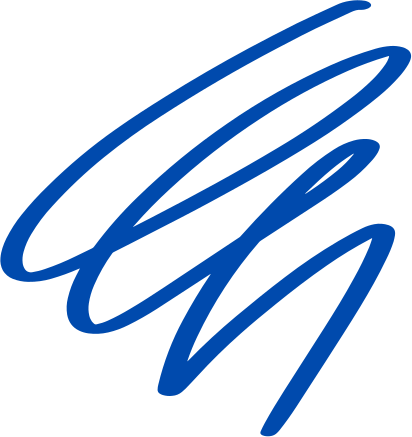 KEY CLUB INFORMATIONAL MEETING
01
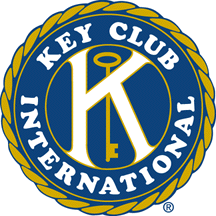 2020-2021
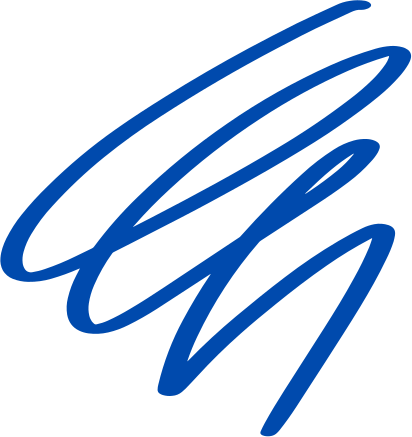 MEET OUR OFFICERS!
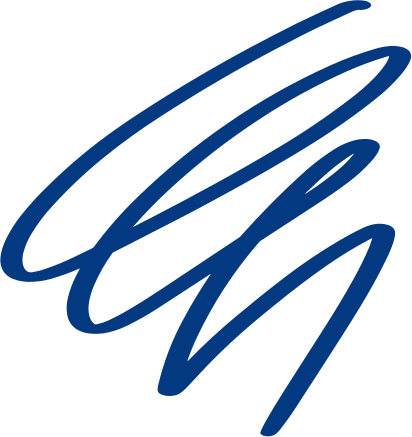 President: Imani Sanchez
Vice President: Preesha Malladi
Treasurer: Burttinah Durosier
Secretary: Michael McGarvey
Webmaster: Hassan Usman
Editor: Jacob Benjamin
Director: Harrison Massa
Liasons: Jessilynn Keys & Zoey Varela-Castaneda
02
Division 24B LTG: Jenna Kleinman
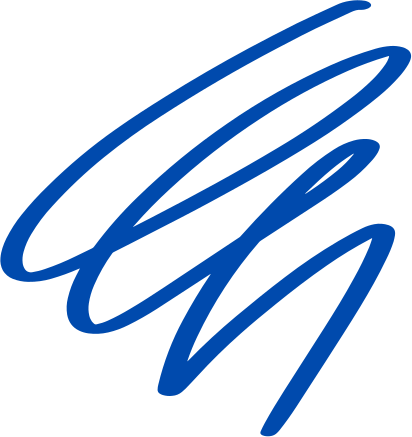 WHAT IS KEY CLUB?
Key Club is an International Student-led Organization which provides its members with opportunities to provide service build character and develop leadership.
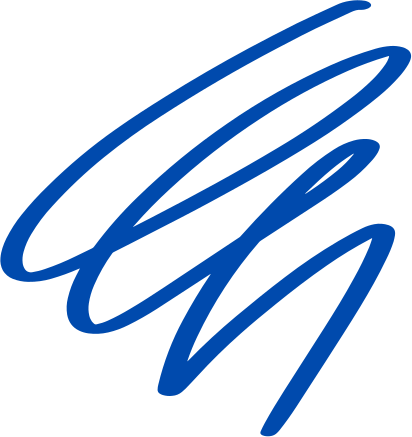 03
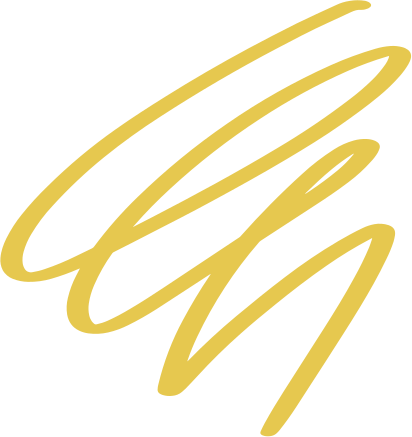 Make a Difference in your Community
Amazing Leadership Oppertunities
You'll be a part of a larger Key Club Community
Beneficial for Colleges and Scholarships!
Get Service Hours!
WHY SHOULD YOU JOIN KEY CLUB?
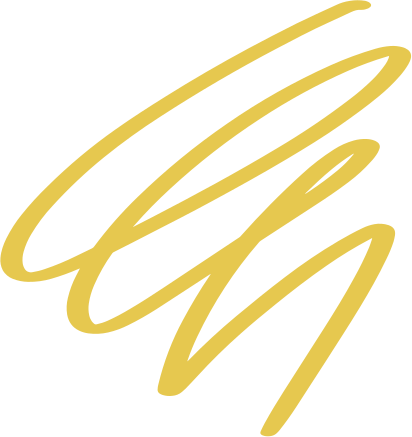 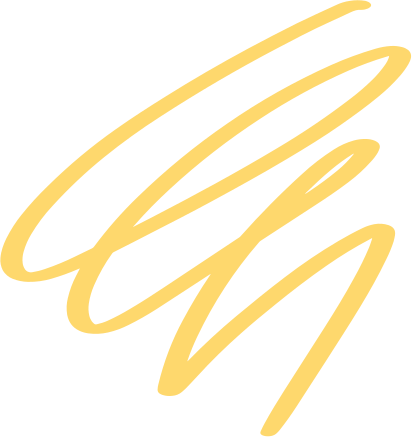 Volunteer to tutor Low-income students
Volunteer to adopt a grandparent from London
VIRTUAL SERVICE
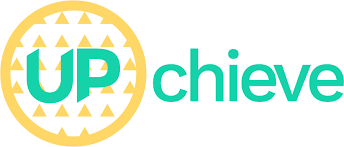 05
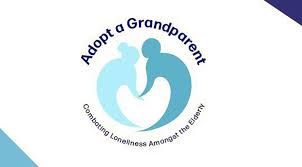 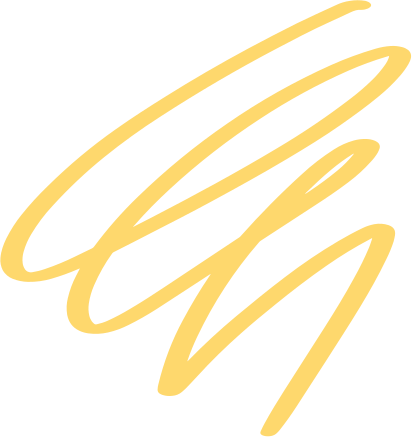 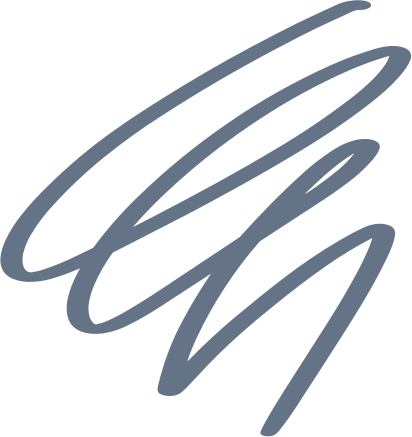 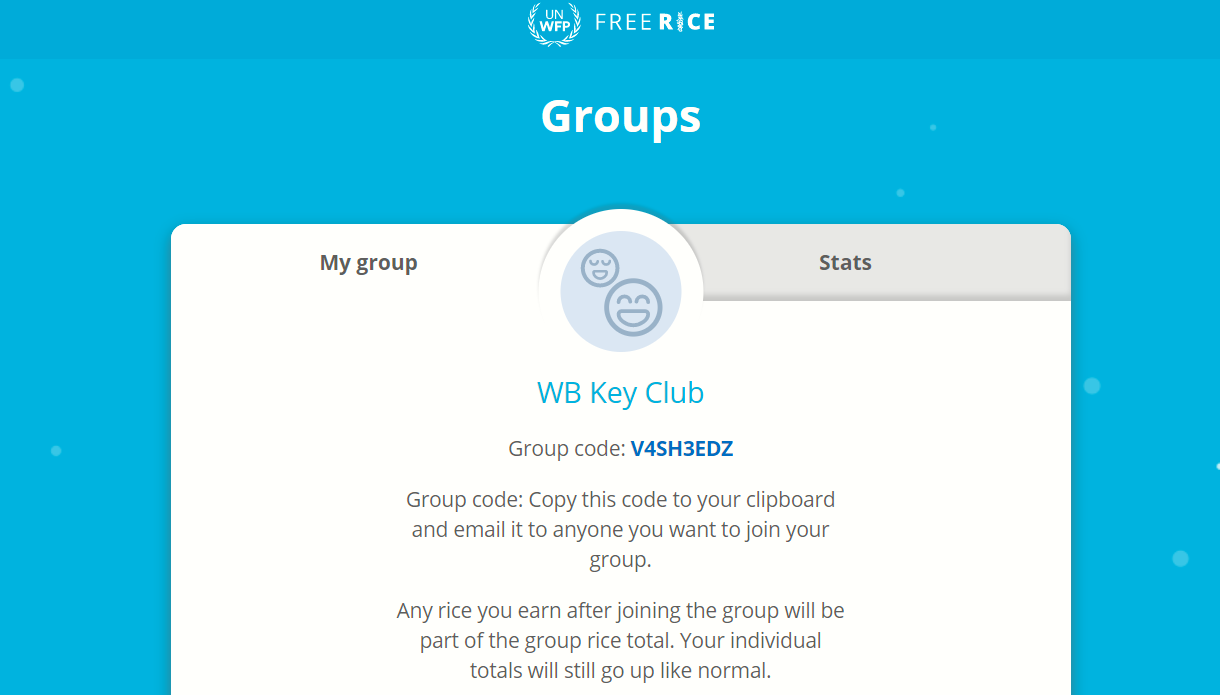 JOIN OUR FREE RICE GROUP!
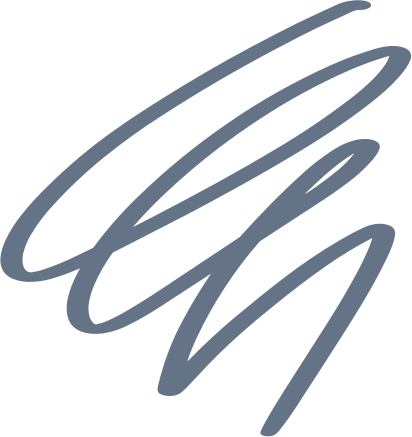 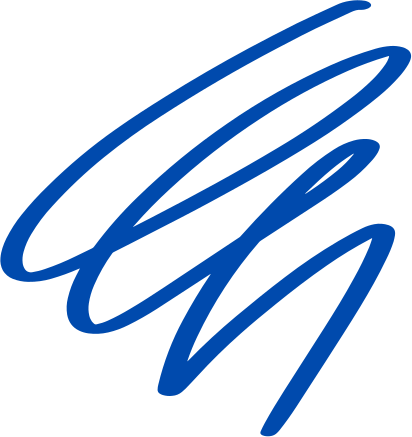 SO,HOW CAN YOU BECOME A MEMBER?
- Attend KCKC
-Pay your Dues
-Attend meetings
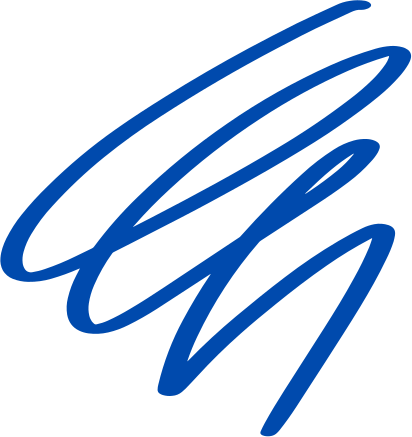 07
Where: Virtual on Zoom
When: Saturday, October 17th
What: KCKC
Time: 9am-12pm
How to register: Form will be sent out on the remind
WHAT IS KCKC?
The Key Club KickOff Conference is a Zone wide event (Zone J), where all members, officers, advisors, and Kiwanians come together to learn about Key Club
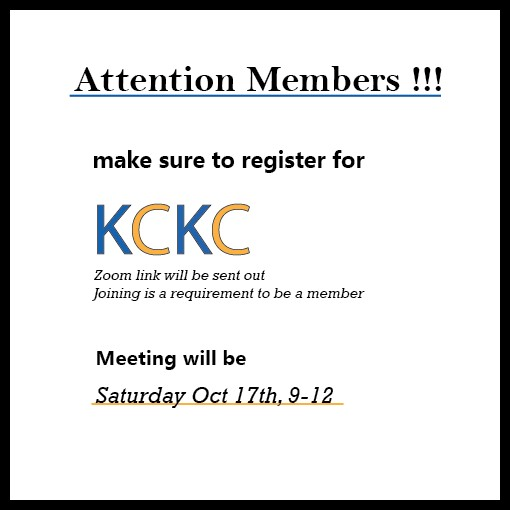 When: Early April
Where: Rosen Shingle Creek in Orlando,Florida
WHAT IS DCON?
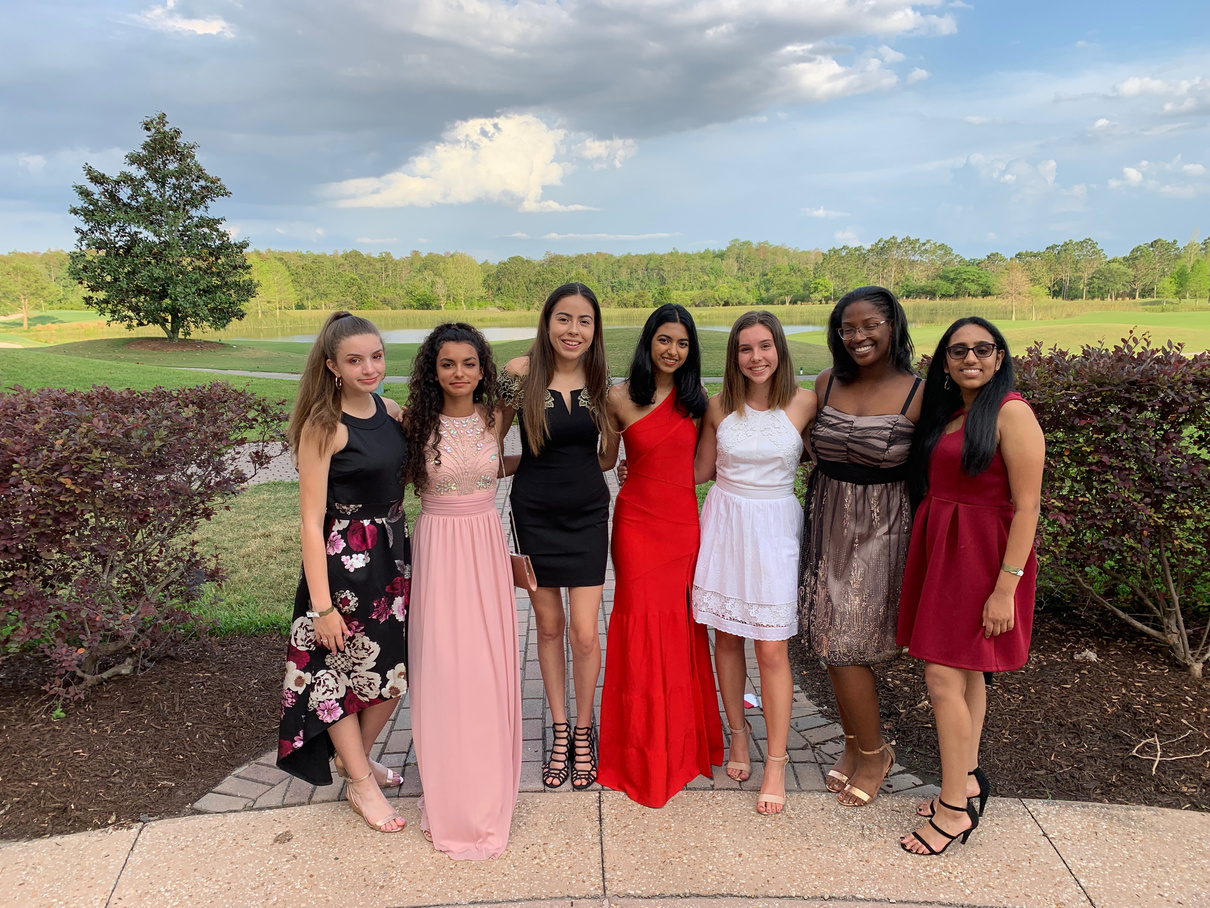 The annual Florida District Education and Leadership Conference (DCON) provide trainings, keynote and motivational speakers, club awards, talent shows,and the governer's ball!
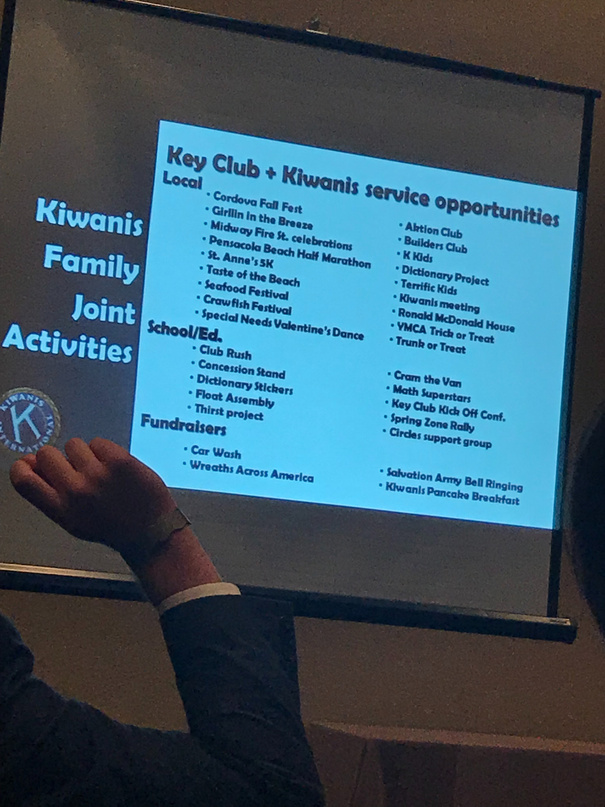 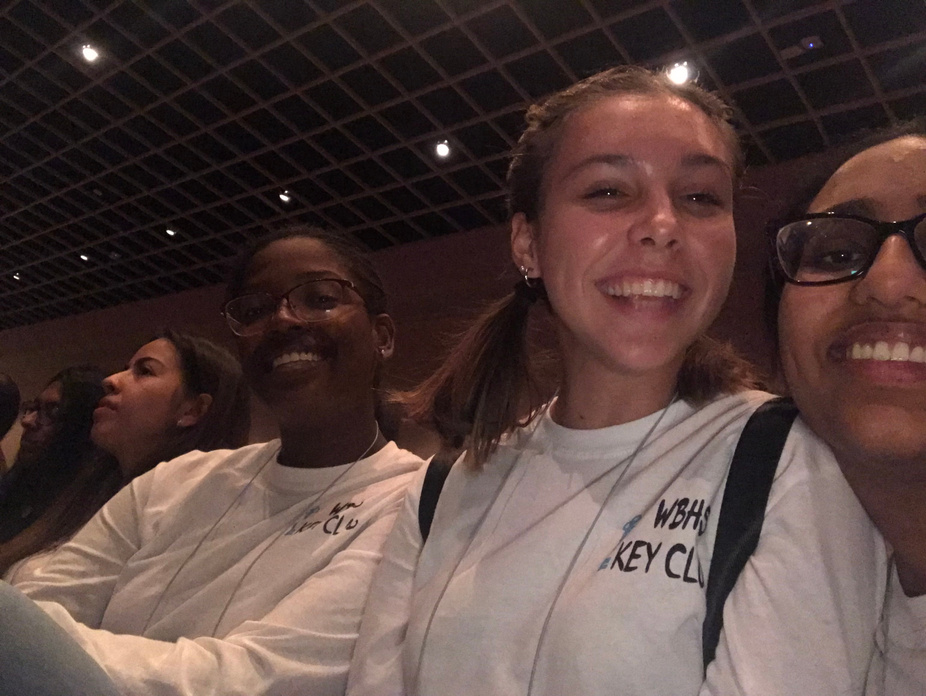 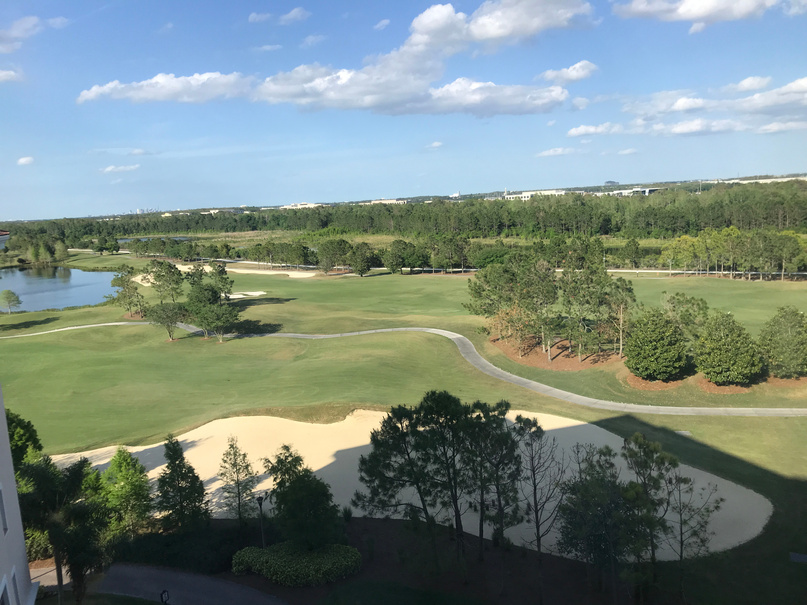 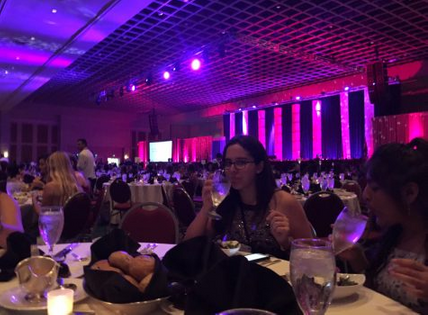 Visit our Website wbkeyclub.weebly.com
HOW TO CONTACT US
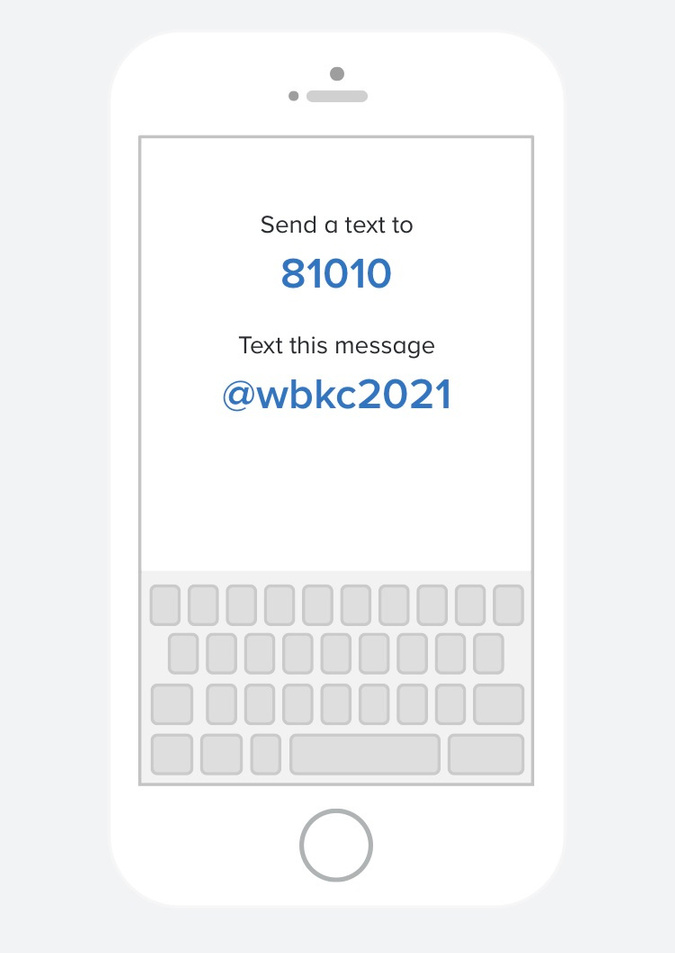 Join the Remind by texting @wbkc2021 to 81010
DM us on Instagram @wbhkeyclub
Email us wbhkeyclub@gmail.com
WHAT'S NEXT?
Meetings every other Tuesday @3:30pm on Microsoft Teams
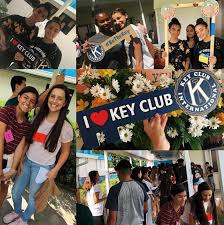 Our Next meeting will be 10/27 @3:30 pm
QUESTIONS??
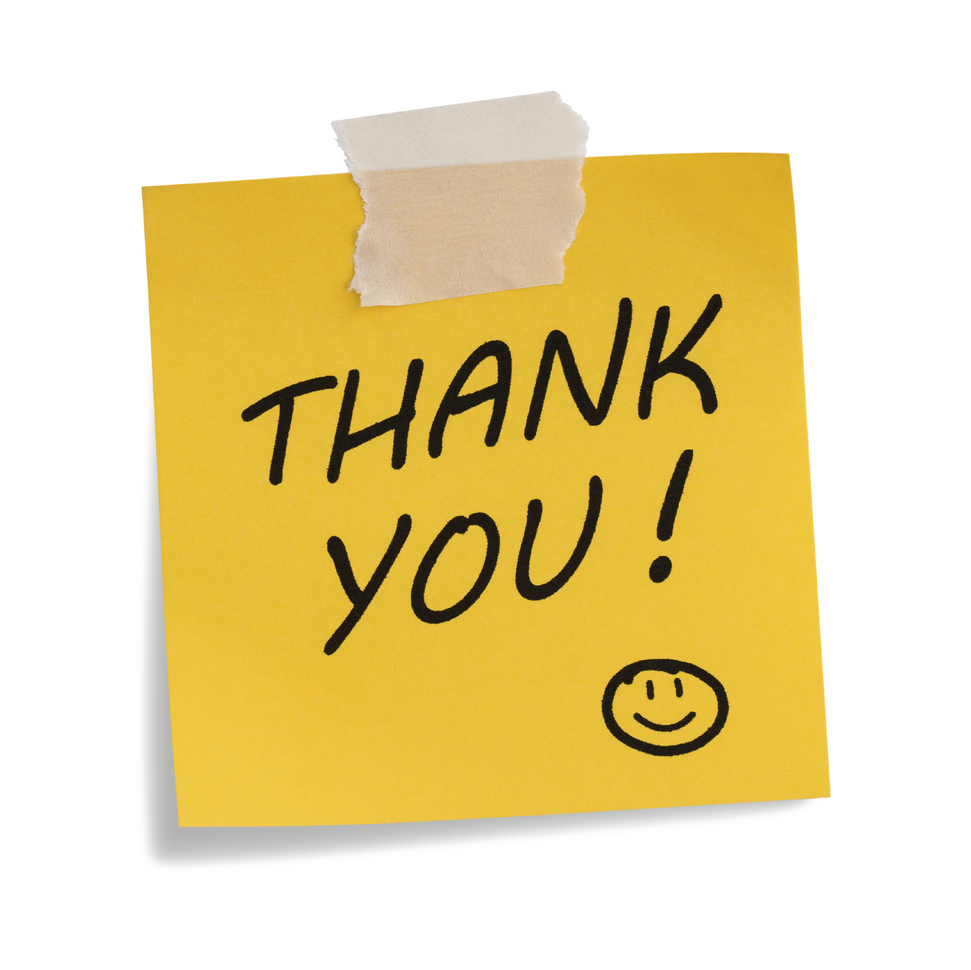 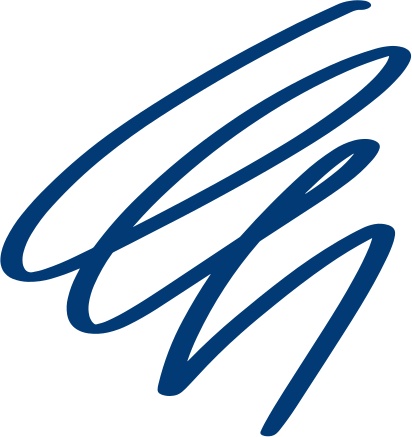 12